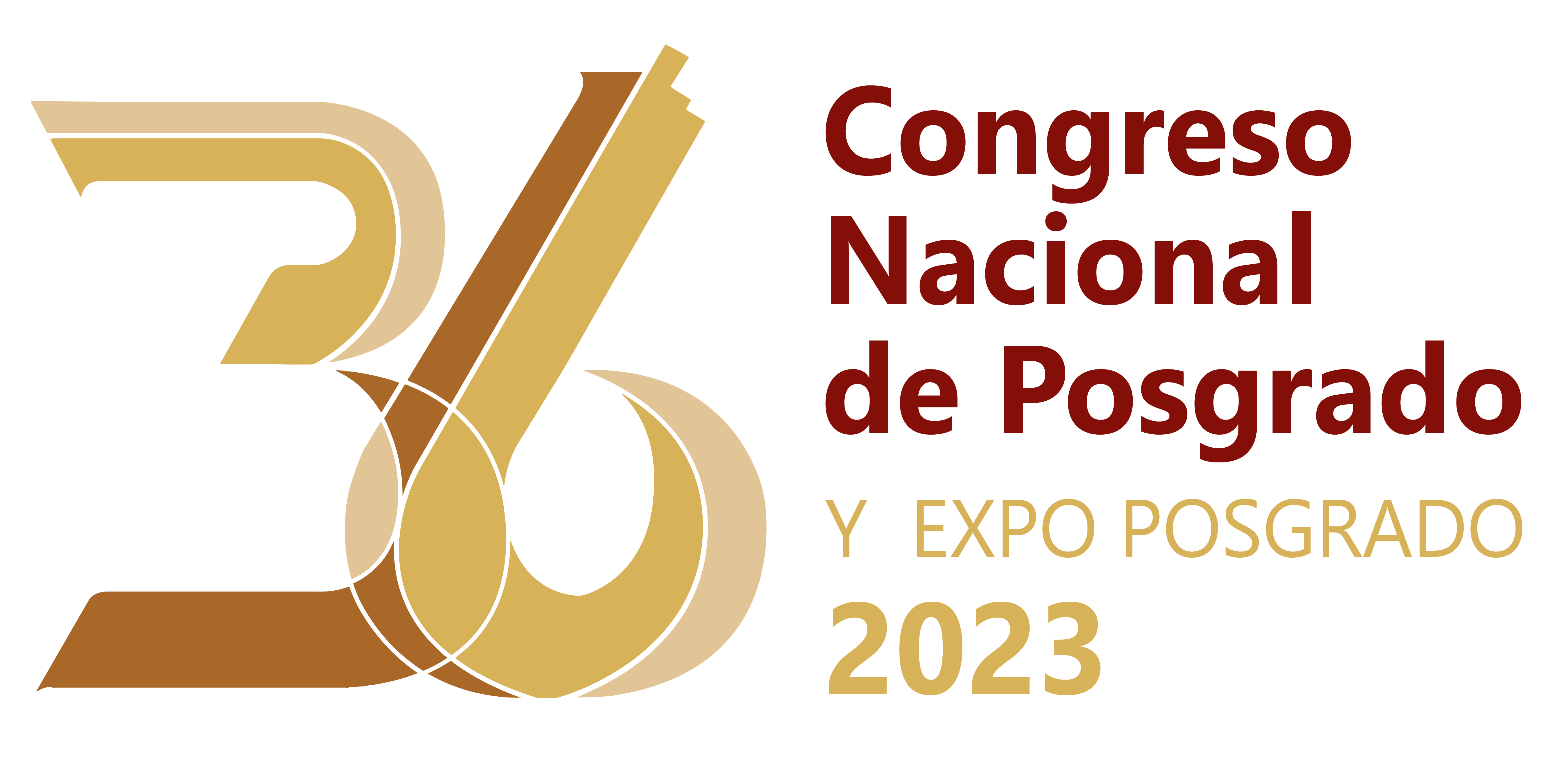 Agregar aquí logo de la institución de pertenencia, borrar el cuadro de ser necesario
TÍTULO DEL TRABAJO
AUTOR
INSTITUCIÓN
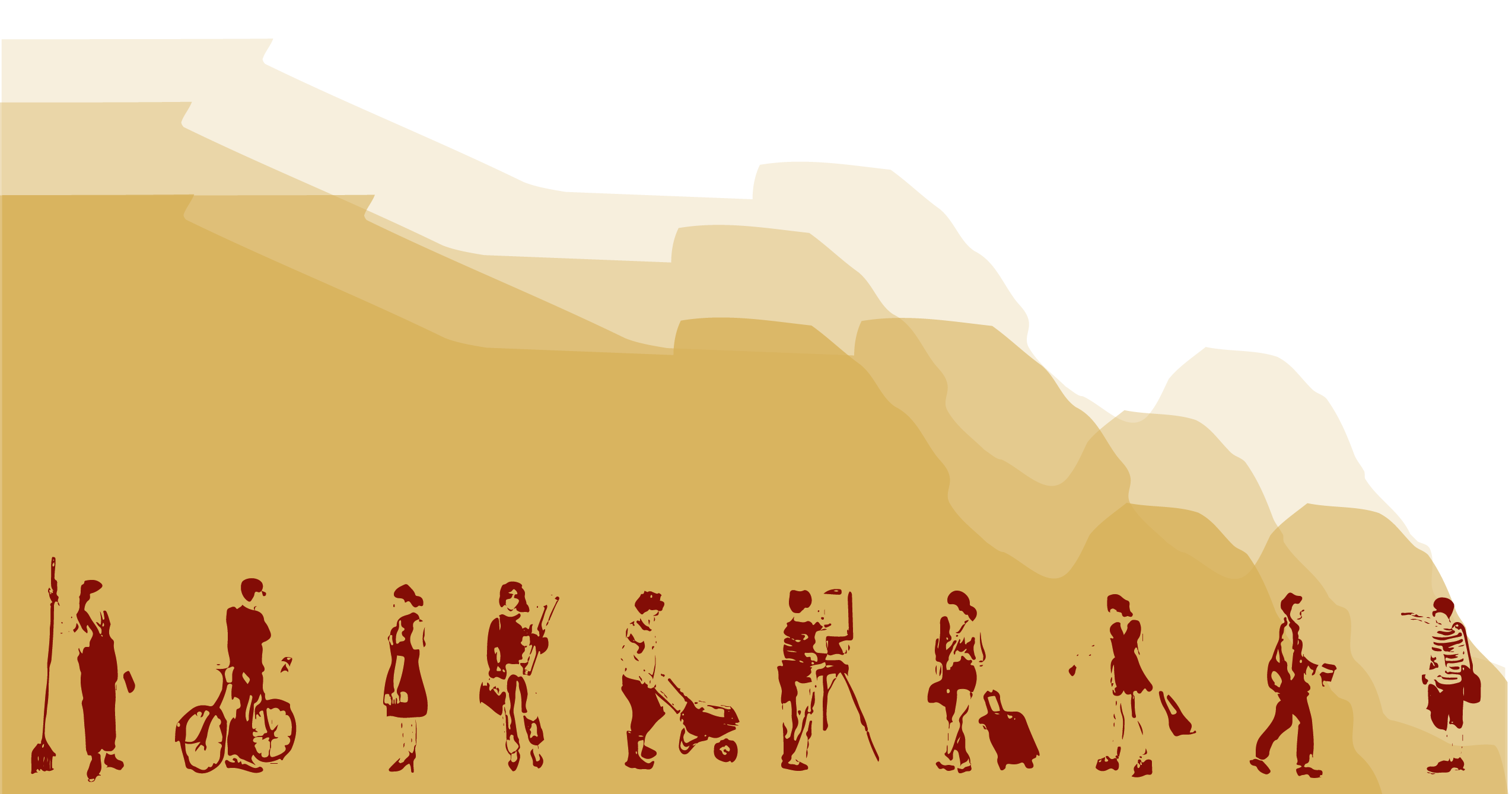 CONTENIDO
Lorem ipsum dolor sit amet, consectetur adipiscing elit. Etiam rutrum eget ex a ullamcorper. Suspendisse cursus tempus congue. Suspendisse volutpat fringilla venenatis. Interdum et malesuada fames ac ante ipsum primis in faucibus. Etiam ut dapibus diam, vitae auctor mauris. Nullam non pretium ipsum. Vivamus fringilla a tortor sed sodales. Vivamus faucibus, ipsum sit amet aliquam luctus, metus odio iaculis risus, a malesuada lacus neque sed mi. Aliquam venenatis, purus eget commodo iaculis, metus lacus porttitor urna, et rutrum lorem felis vitae nisi. Nulla sed molestie felis.


Phasellus ac dolor tincidunt, aliquet odio sed, malesuada ex. Mauris tempor ultricies lacus a interdum. Maecenas nisl ex, malesuada et urna et, efficitur faucibus leo. Nullam convallis iaculis urna nec bibendum. Aliquam laoreet pretium tellus, ac sodales lacus. Aenean pulvinar neque ornare euismod tincidunt. Pellentesque habitant morbi tristique senectus et netus et malesuada fames ac turpis egestas. Aenean molestie odio non urna auctor dignissim. Nunc egestas odio at risus imperdiet, eu mattis sem feugiat.